МБУ средняя общеобразовательная школа с углубленным изучением отдельных предметов № 13 г.о. Тольятти










Автор: учитель начальных классов, 
магистр педагогики 
Тогобецкая Е.Ю.
ВОСПИТАТЕЛЬНАЯ  СИСТЕМА  КЛАССА                               « Первые шаги … »
Актуальность данной воспитательной системы класса:
учет возрастных и индивидуальных способностей школьников,
развитие задатков и творческого потенциала, способностей и дарований,
действие под девизом «Помоги мне это сделать самому»,
укрепление межличностных связей в коллективе, 
 создание психологически комфортной воспитательной среды.
Цель:
создание благоприятных условий для максимального развития каждого ребенка,    сохранение    его    неповторимости,    раскрытие    его    потенциальных способностей,   духовного,   умственного   и   физического   совершенствования   на каждом возрастном этапе.
Задачи:
Способствовать установлению положительного психологического климата в классе, в содружестве с учителями, родителями.
 Предоставить возможности младшему школьнику реализовать себя в учебе, воспитывать потребность в открытии новых знаний.
 Формировать навыки трудовой деятельности.
 Научить соблюдать гигиенические нормы и культуру быта, воспитывать потребность в здоровом образе жизни.
 Развивать способности учащихся соотносить культурные и социальные нормы с собственным поведением во всех видах деятельности.
 Формировать чувство гражданственности и патриотизма,
 Помочь ребенку осознать свой статус в семье, воспитывать уважение кчленам семьи.
 Создать условия для творческой реализации.
Назначение воспитательной системы класса «Первые шаги …»
Данная  воспитательная система класса предназначена формировать у младших школьников такие качества личности, которые помогут им в будущем состояться во взрослой жизни.
Концептуальные подходы к разработке системы воспитания класса «Первые шаги …»
Система развития и самореализации личности
Внеклассная деятельность	                    Дополнительное образование
Праздники
Филармония
Конкурсы
Кукольный 
театр
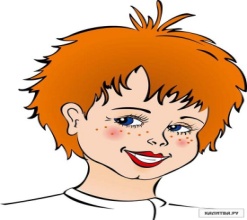 Шахматы
Краеведческий
музей
Кружки
Театр
Личность
Оригами
Детское
объединение
«Волгарята»
Выставки
Музыкальная
 школа
Групповые
занятия
Спортивные
школы
Риторика
Логика
Классное самоуправление
Знайки 
1
2
3
4
Пчёлки 
1
2
3
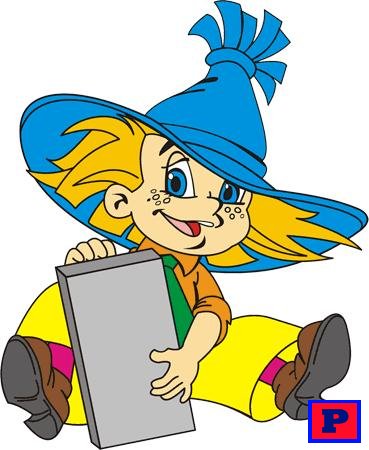 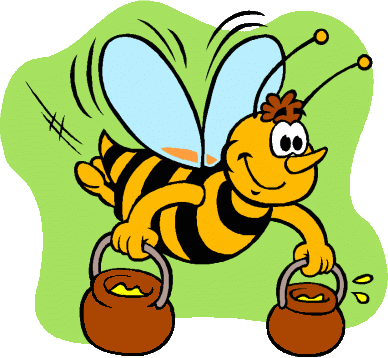 Совет класса
«Непоседы»
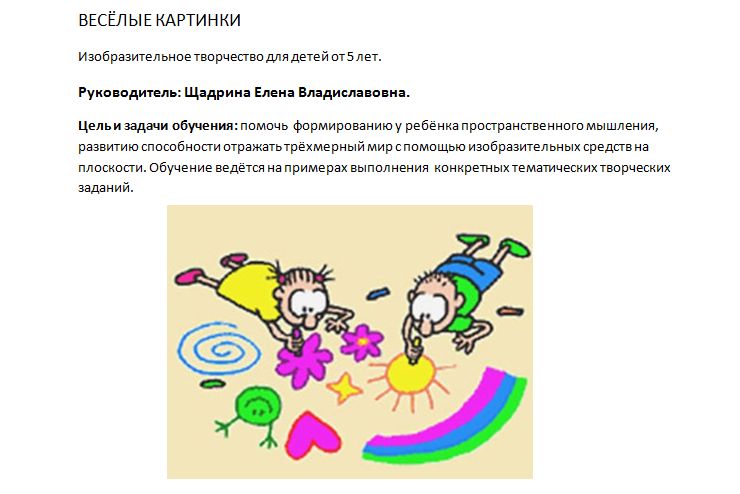 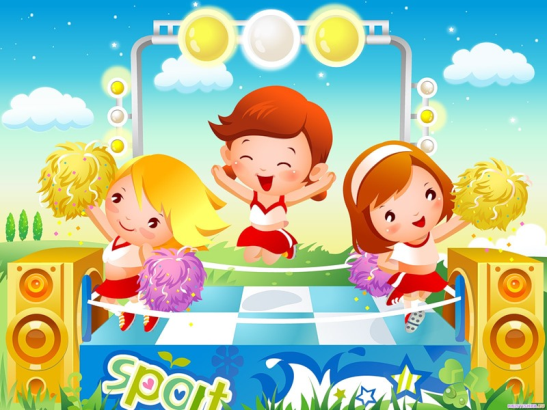 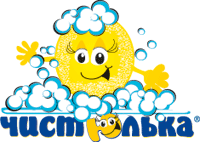 Рисовашки
1
2
3
4
Весёлые ребята
1
2
3
4
1
2
3
4
Участие родителей в воспитательной системе класса
Участие в делах класса и школы
Участие в соуправлении
Выполнение с детьми творческих поручений
Совет школы
Экскурсии, походы, театры, музеи
Классные и общешкольные родительские собрания
Классные и общешкольные собрания родительских комитетов
Участие учителей - предметников в воспитательной системе
Наблюдение, анализ, обмен информацией, способы решения возникающих проблем, распределение функций в работе с ребенком.
Педагогический консилиум
Все, кто работают с учеником, получают информацию о психическом, физическом, умственном развитии ребенка, его индивидуальных способностях, возможностях и трудностях.
Учителя - предметники
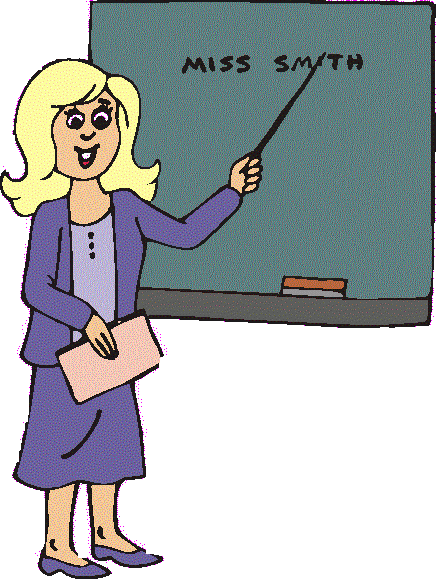 Специальные семинары для педагогов, посещение учебных занятий с последующим обсуждением действий учителей по отношению к конкретному ребенку и способов взаимодействия педагогов с коллективом.
Индивидуальные беседы, совместные размышления.
Принятие предложений учителей, проявление их инициативы, замечаний, проблем.
Обмен опытом педагогической работы, поддержка стремления учителей оказать педагогическую поддержку ребенку, установить сотруднические отношения с родителями.
Участие во всех мероприятиях с детьми. А также выступление на родительских собраниях и встречах.
Подготовка  детей к олимпиадам, конкурсам, творческим проектам и исследовательским работам, праздникам.
Особенность    воспитательной    системы
Первая ступень
Образовательный уровень: начально-адаптивный
   Вторая ступень 
Образовательный уровень: поисково-зондирующий  
   Третья ступень 
Образовательный уровень лабораторно - исследовательский 
   Четвертая ступень
Образовательный уровень коммуникации
В основу тематического планирования включены следующие направления:
Знания
Коллектив
Культура
Здоровье
Направления
Отечество
Труд
Творчество
Семья
Ожидаемые результаты
Умение думать, размышлять, познавать все новое, интеллектуально развиваться, много читать.
Желание заниматься физкультурой и спортом, заботиться о своем здоровье.
Личность,
способная строить достойную жизнь
Привычка трудиться на благо людей и себя.
Умение найти себя в коллективе.
Быть целеустремленным, настойчивым, ответственным, преданным, исполнительным, отзывчивым, дружелюбным и добрым.
Любить свою семью и  дорожить ее традициями. Интересоваться историческим прошлым и настоящим нашей Родины.
Умение формировать свое мнение. Контактировать с детьми и взрослыми.
Спасибо за внимание